Муниципальное учреждение дополнительного образования «Чойский центр дополнительного образования»
«Работа с детьми 
с ограниченными возможностями здоровья (ОВЗ)»
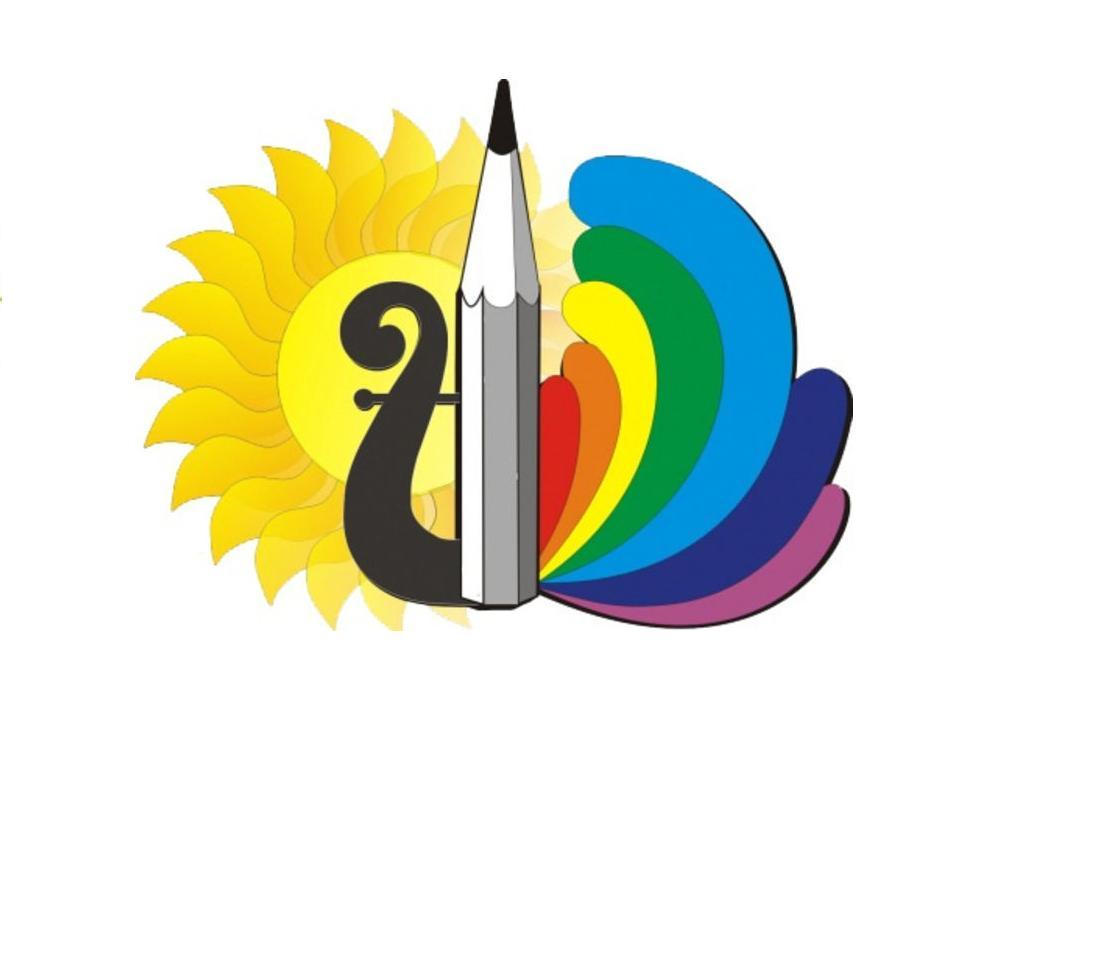 с.Чоя
2020 год.
Сведения по количеству детей с ОВЗ и инвалидностью
По данным статистики количество детей в возрасте от 5 до 18 лет:
в МО«Чойский район» ― 1761 ребенок. 
количество детей с ОВЗ в Чойском районе ― 101, дети с инвалидностью – 9; 
Количество детей с ОВЗ охваченных Чойским центром дополнительного образования ― 8 обучающихся.
Информация по детям с ОВЗ и детям-инвалидам в ОУ МО «Чойский район» на 2020-2021
Сетевое взаимодействие
МУ ДО Чойский ЦДО: 

МОУ «Чойская СОШ», 
МОУ «Сейкинская СОШ», 
МОУ «Паспаульская СОШ ми Е.Ф.Трофимова»,
 МОУ «Ыныргинская СОШ»
МОУ «Уйменская ООШ»
МУ ДО «Чойский ЦДО» 13 программ
Направления реализации Дополнительных общеобразовательных общеразвивающих
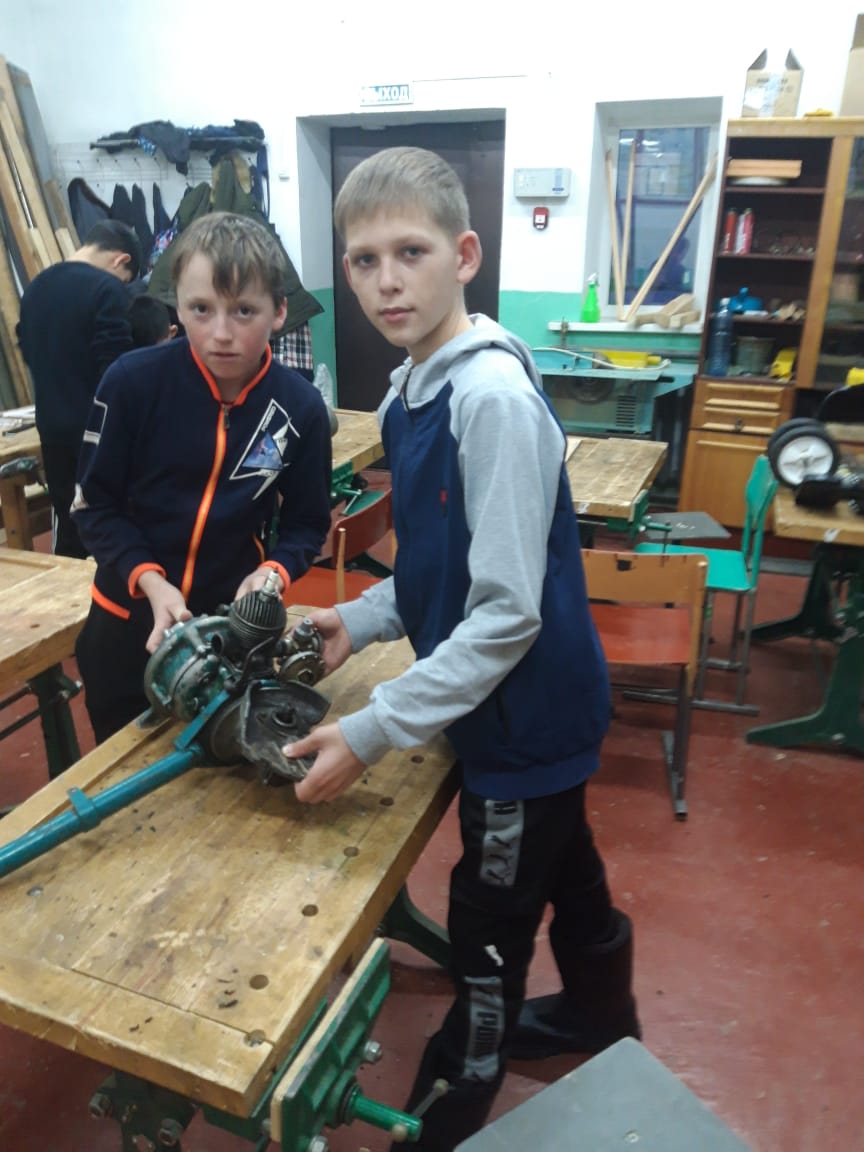 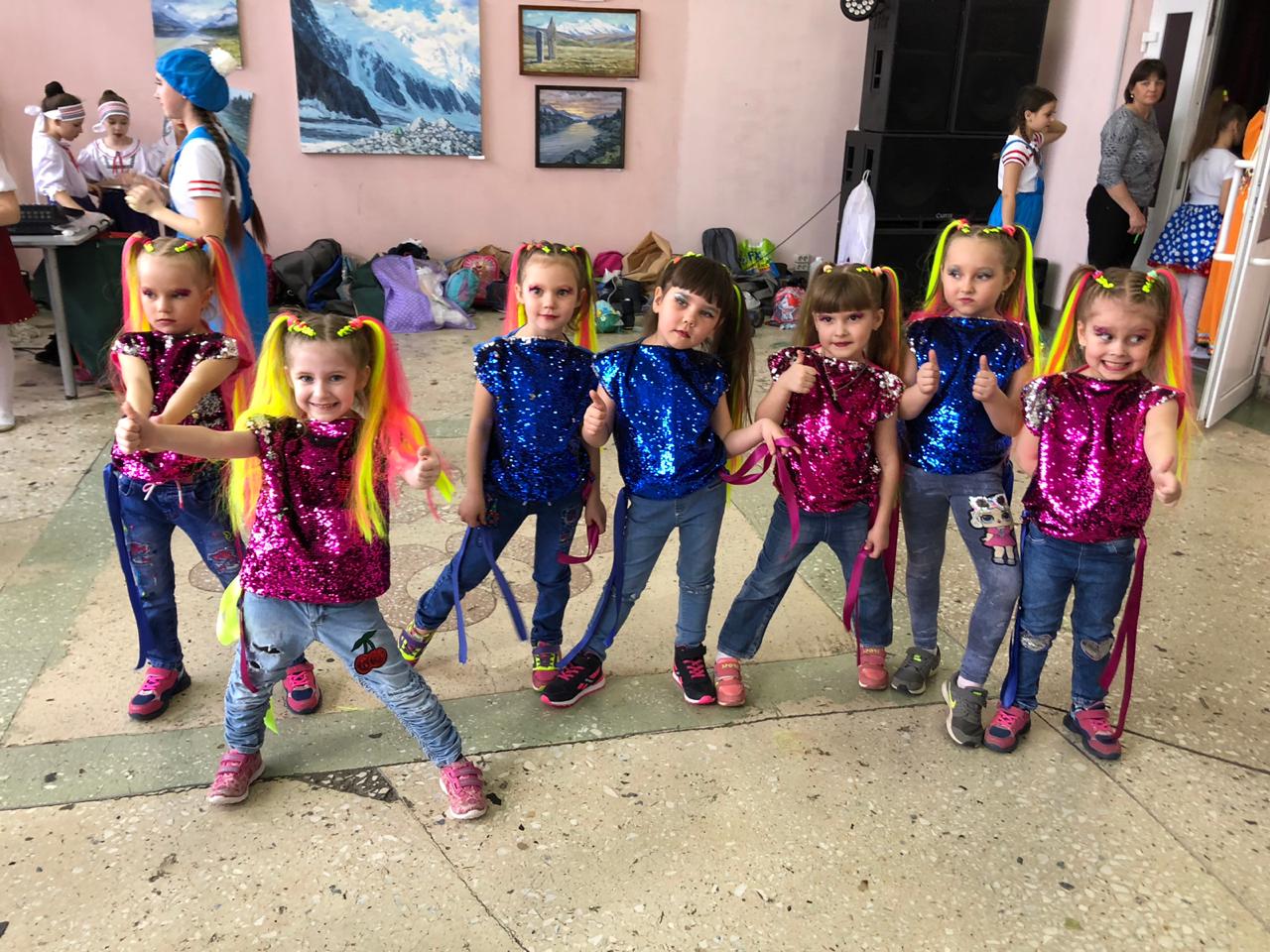 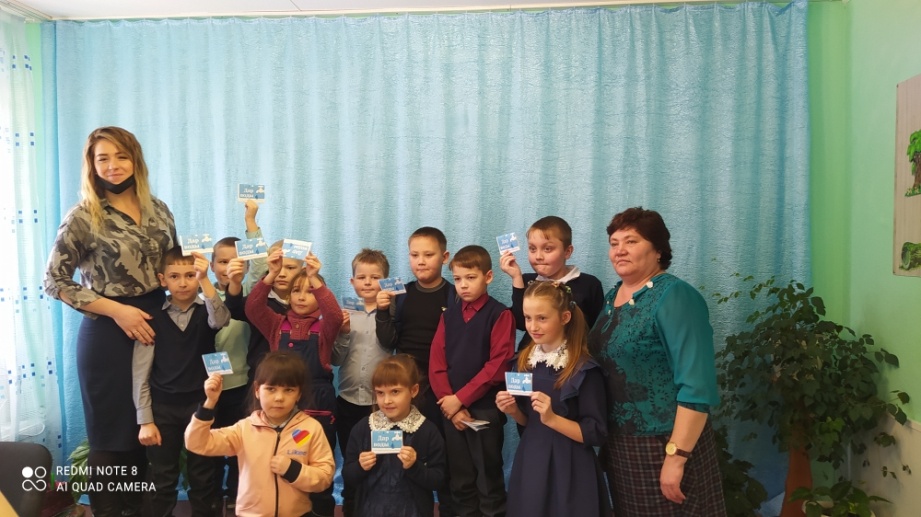 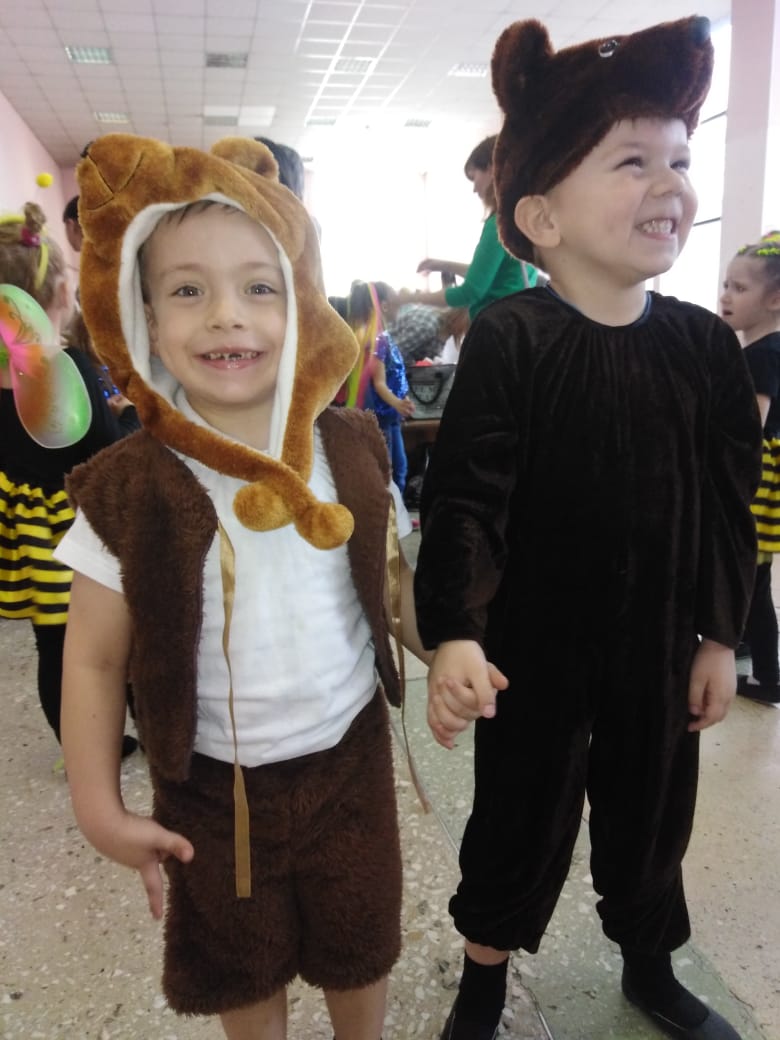 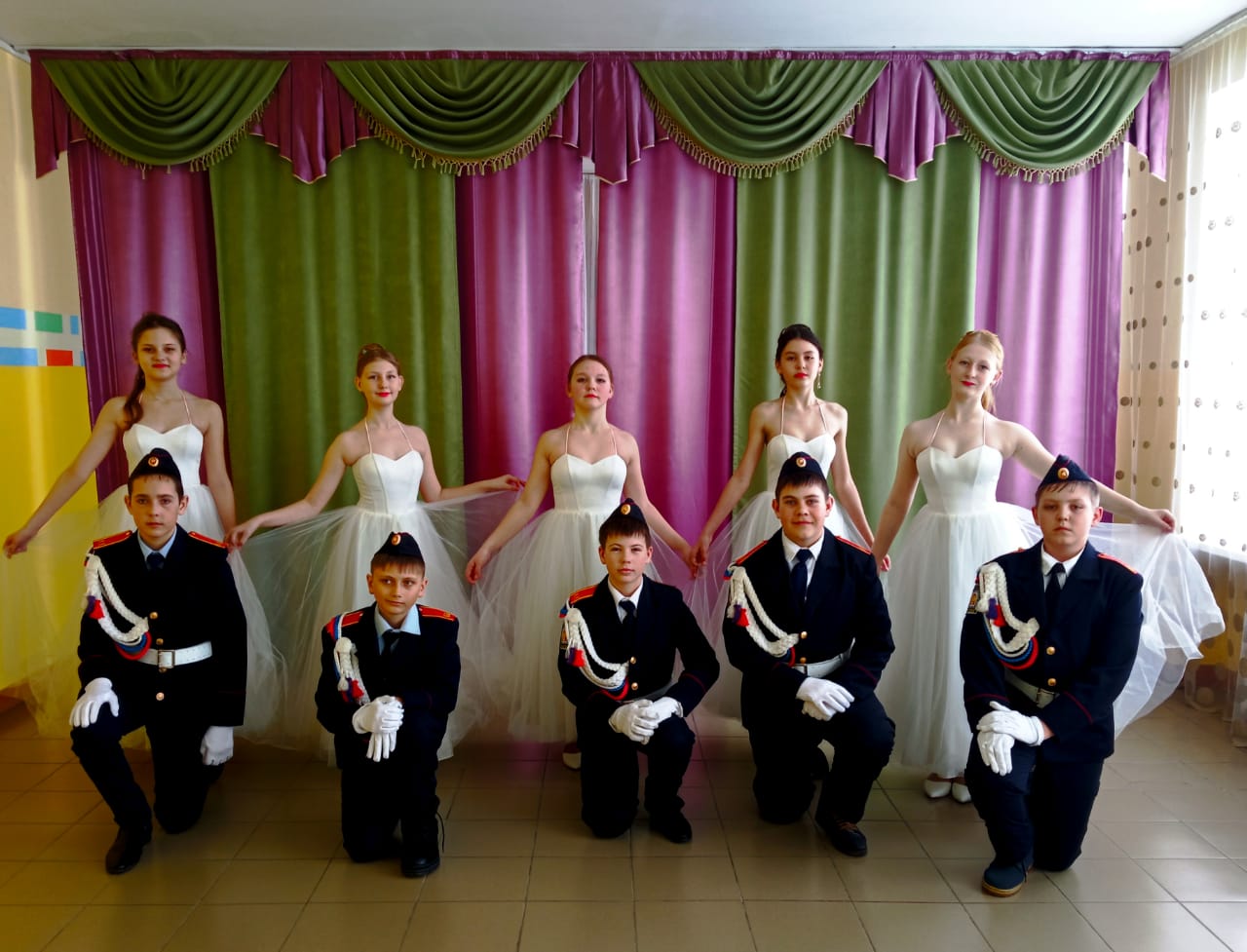 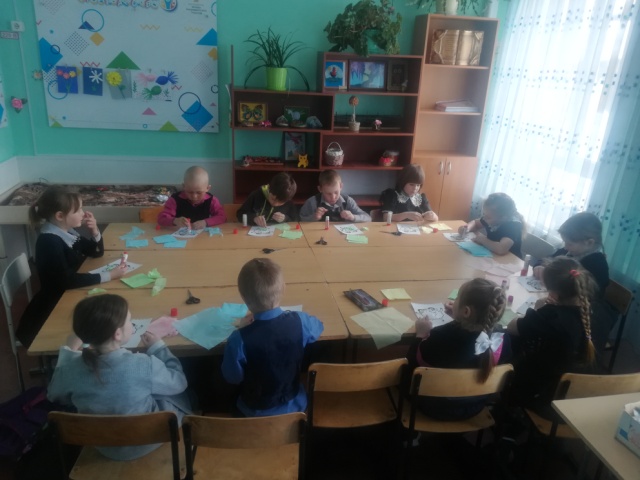 МУ ДО «Чойский ЦДО»
МУ ДО «Чойский ЦДО»Адрес: 649180 Чойский р-он, с.Чоя, ул. Советская, 7Телефон: 8(388-40)22-4-25Эл.почта: choyacdod@bk.ru
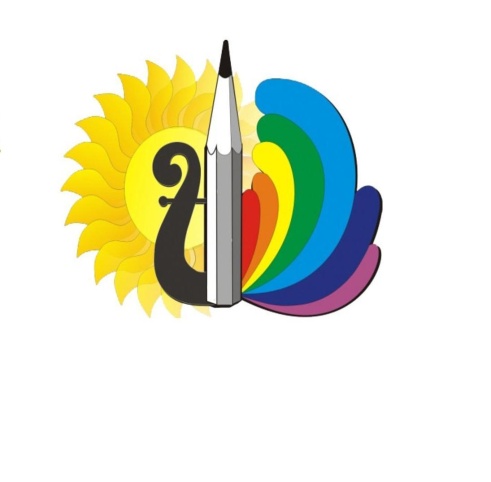